BSA Power  zone
‘Optimize your performance’
May 16, 2018
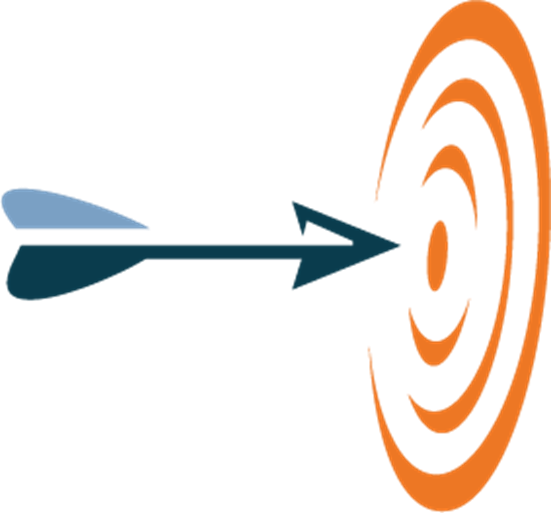 Power ZONE
A lover of Information Technology since the Commodore 64

Graduated from Syracuse University with a BA, International Relations and minor in French

Started at Electronic Data Services ( EDS ) in 1999
     Worked on two accounts
Bethlehem Steel
The Hartford
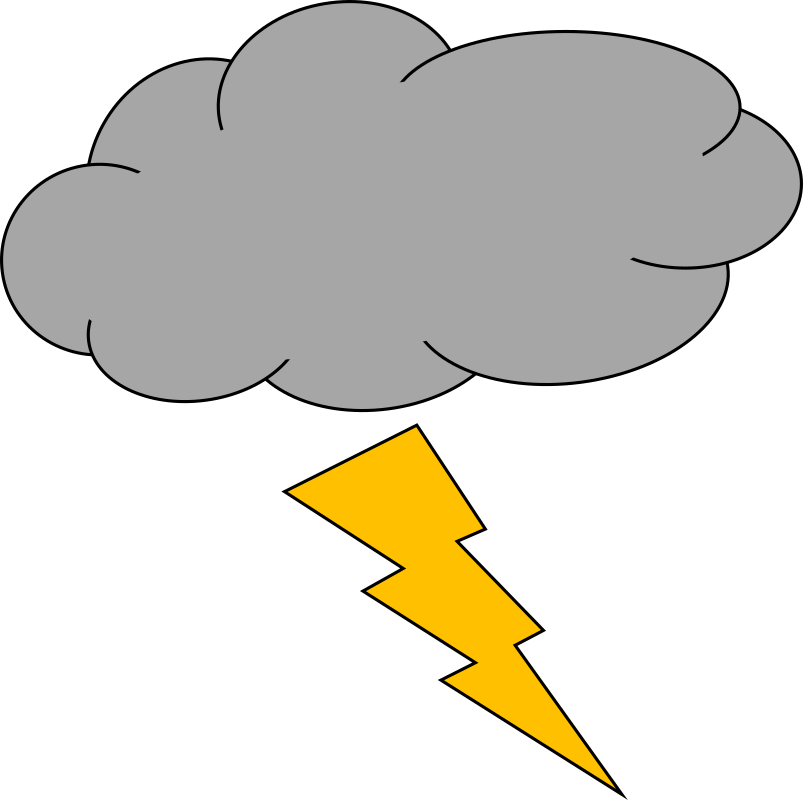 Power zone
Y2K
The Y2K Disaster That Never Was. In 1999, everyone was anticipating the arrival of the new millennium. January 1, 2000 was the day that our entire lives were going to be changed. The fear was that all of the computers that everyone depended on would malfunction. ... They called this the great Y2K scare.
Power zOne
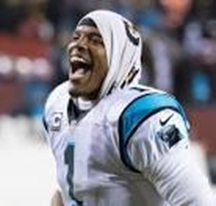 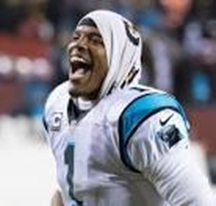 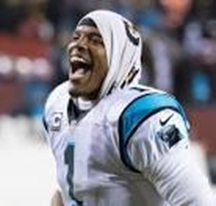 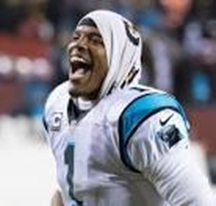 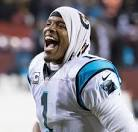 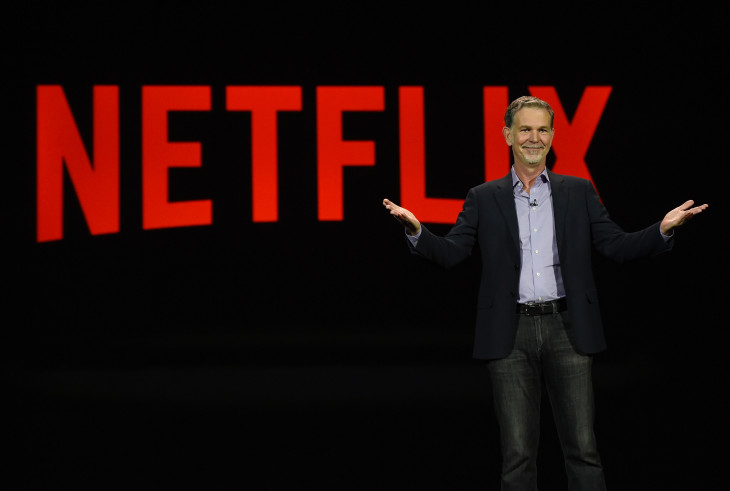 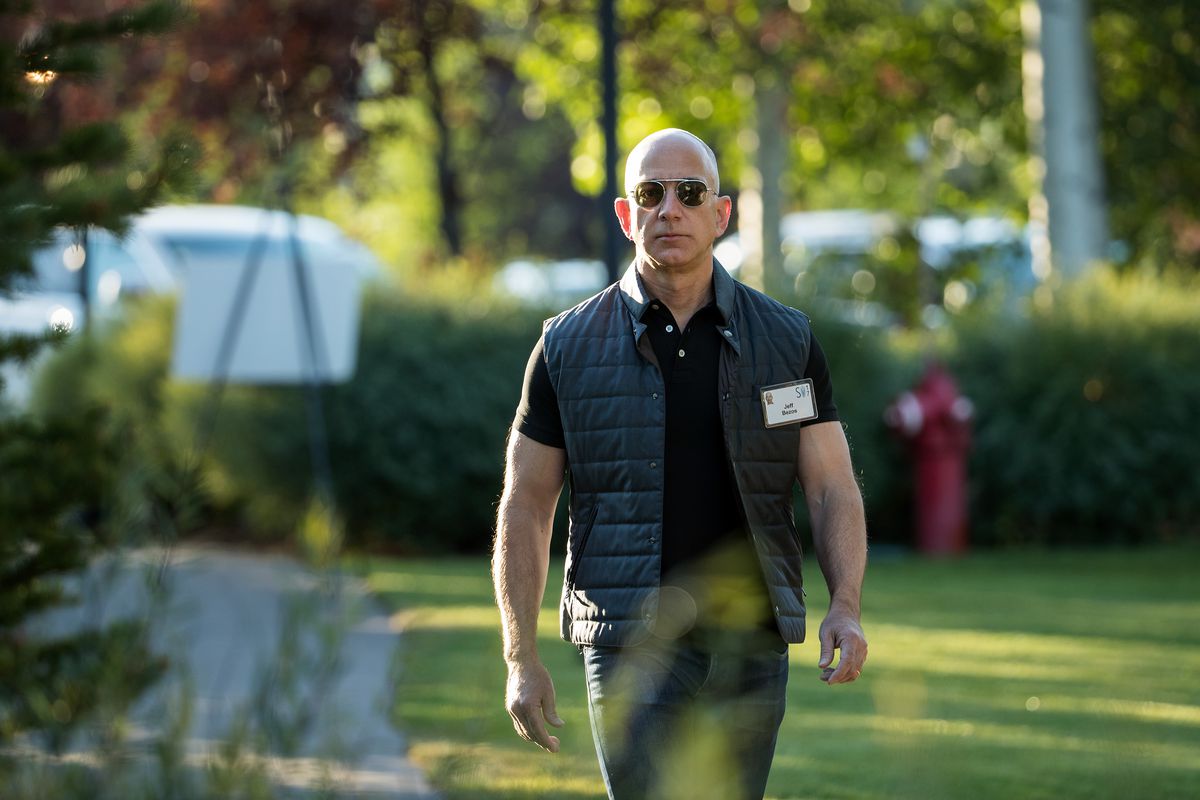 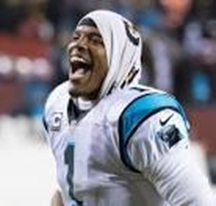 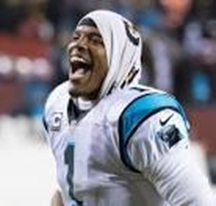 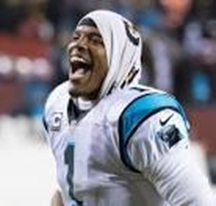 Jeff Bezos – Amazon CEO
January 2018 hit 100 Billion mark
One of the highest paid NFL players at 45.7M including his endorsements
It would take 2200 Cam Newton’s to reach 100 Billion dollars
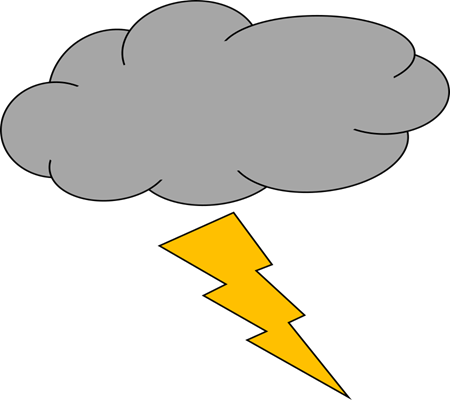 Power Zone
Y2K
Technical skills = Your Hired
No Technical skills = Your Hired
Strong verbal & written communication skills = Your Hired
At work on time = Your Hired
Ok working 50 – 80 hours a week = Your Hired
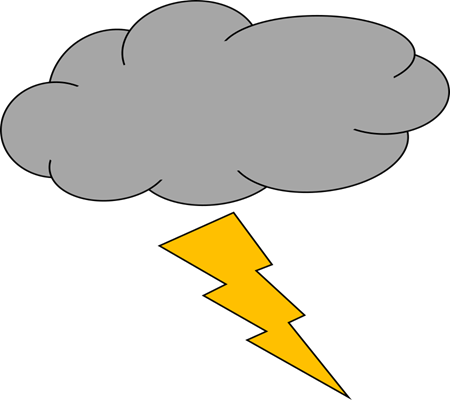 Power Zone
Y2K
Companies, Managers, Big Business
‘Don't know…what they don’t know’
Keenly Observe
Activities
Behaviors
Trends
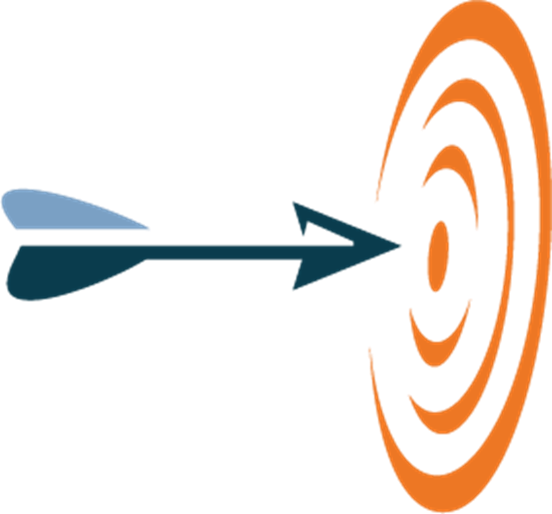 Power Zone
Business Systems Analysts  
Told the story 
Built The Bridge of Information
Defined True Business Needs in Comparison to what already exists
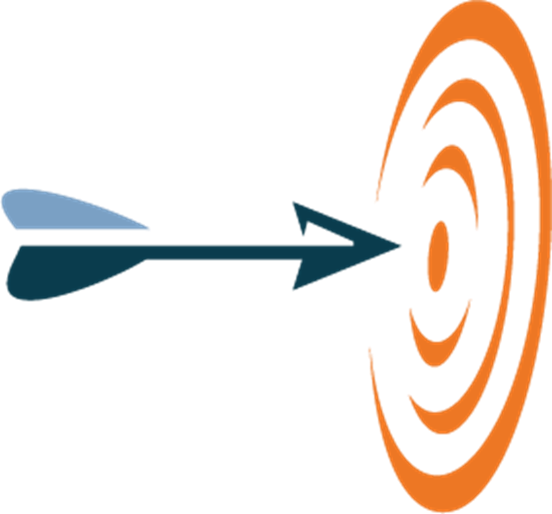 Power Zone
Team Player
Critical Thinker 
Collaborator 
The Devil in The Details
Problem Solver
Governor of Testing 
Energizer
Translator  
Communicator 
Facilitator 
Coordinator of information
Listener 
Interpreter 
Negotiator
Evaluator
Writer
Logical
Process Modeler
*Responsible for providing their project teams understanding
Which one of describes what a business analyst does not do?
The analyst works with the business to identify opportunities for improvement in business operations and processes
The analyst is involved in the design or modification of business systems or IT systems
The analyst interacts with the business stakeholders and subject matter experts in order to understand their problems and needs
The analyst gathers, documents, and analyzes business needs and requirements
The analyst solves business problems and, as needed, designs technical solutions
The analyst documents the functional and, sometimes, technical design of the system
The analyst interacts with system architects and developers to ensure the system is properly implemented
The analyst may help test the system and create system documentation and user manuals
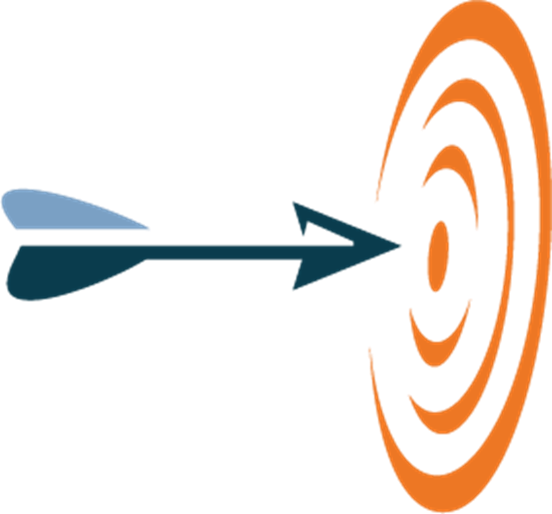 Power Zone
A Hiring Manager’s Point of View
Age is not a deal breaker, Talent is not a guarantee, Who you know does matter, but until you know everybody and none of us do…how you walk into a room means everything
Take notice of the little things
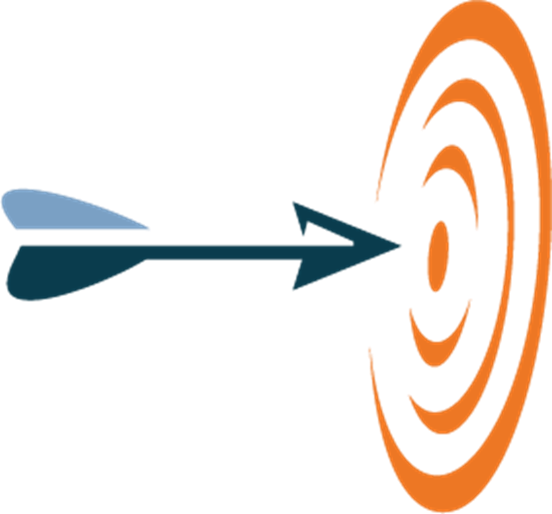 Power Zone
AGILITY
Think of Agility as a change in direction. Having reactive abilities in an unpredictable environment.

Learn from History
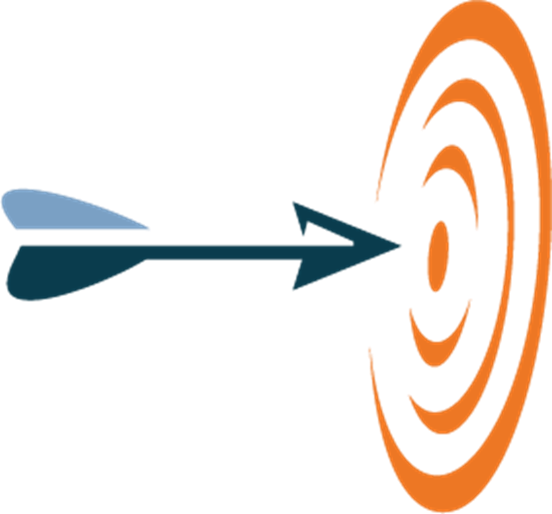 Power Zone
Methodology
Agile 
Waterfall
Hybrid




Technology
SQL
VBSCRIPT
EXCEL
.NET
MS SUITE 



Industry expertise 
Healthcare
Finance
Manufacturing
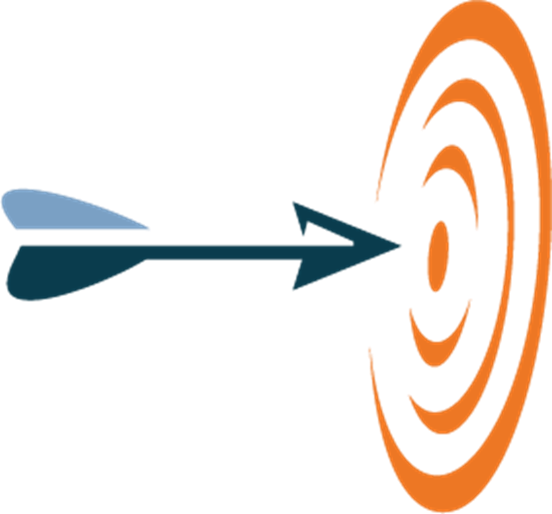 Power Zone
Without being asked:
	Know the lowest level of details about your project
	Critical impacts
	Develop Visuals and/or written documents

Tip: Often the business does not have time to think. The analyst that anticipates and executes on items above provides more understanding, gains influence over their peers and business.  They become sought after, reliable, trusted, knowledgeable and grow
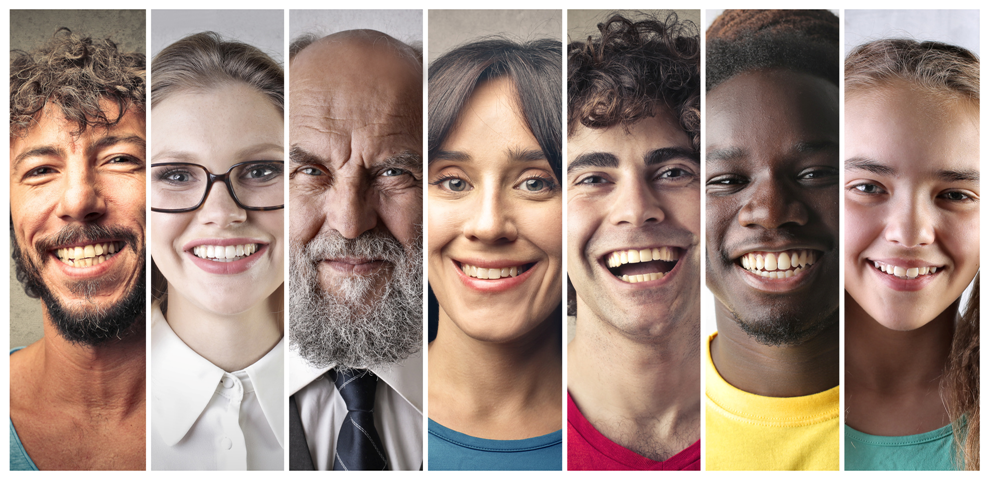 Power Zone
ANALYTICS
How a bsa applies hard skills, utilizing information and technology,
 empowers a bsa to lead their project teams throughout the project life cycle.

The moment a BSA defines their role for one’s self, 
is when they’ve entered the power zone
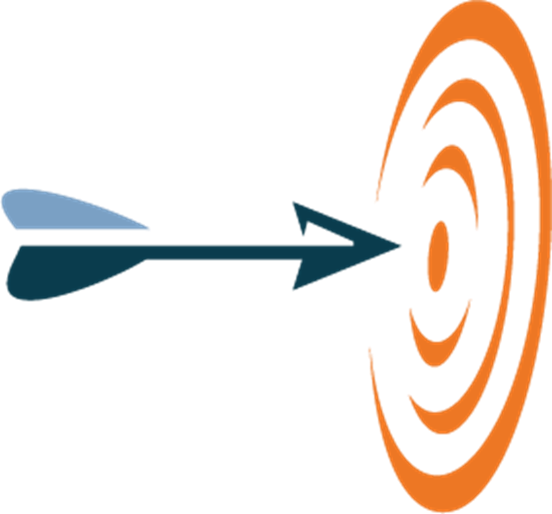 Power Zone
Without being asked explore:
advanced metric reporting
Better traceability
Quality management techniques

Tip: Abandon single treaded thinking; consider things beyond set scope because your business is …
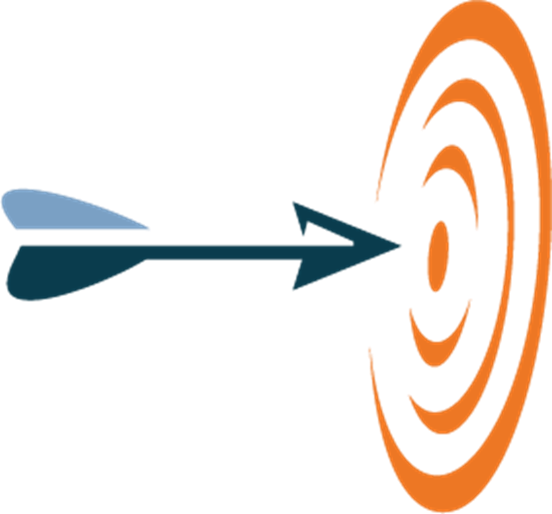 Power Zone
SOFTSKILLS
The secret EDGE
They cannot be measured and are harder to quantify

“If I’m going to do something different and if I want to meet someone’s needs, I really need to go the distance” 		
								– Hilary Swank
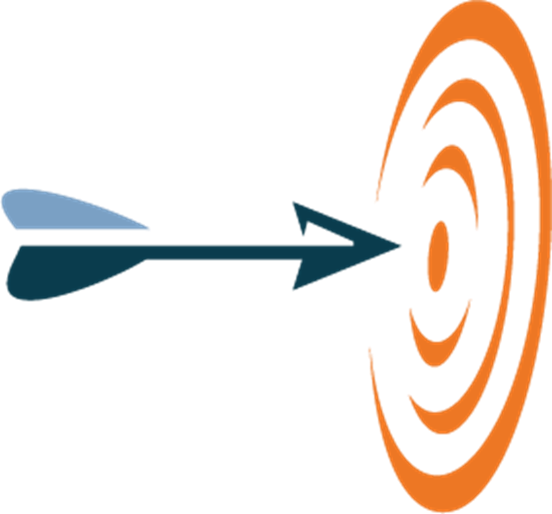 Power Zone
Develop interpersonal skills
Patience 
Motivation
Leadership
Flexibility
Communication
Positive attitude

*Decide to care about your assignment
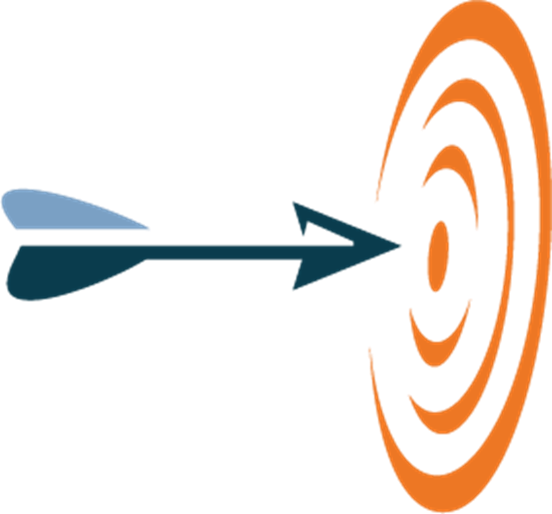 Power Zone
Tip:
Diffuse Hostility with Humor
Build relationships proactively
Deliver bad news ; quickly & concise
Decide to maintain a positive attitude
Be your on judge
Highlight small wins

Decide to live in the power zone by maximizing you efforts each day; if you show up for work show up powerful!
Power Zone
Questions ?
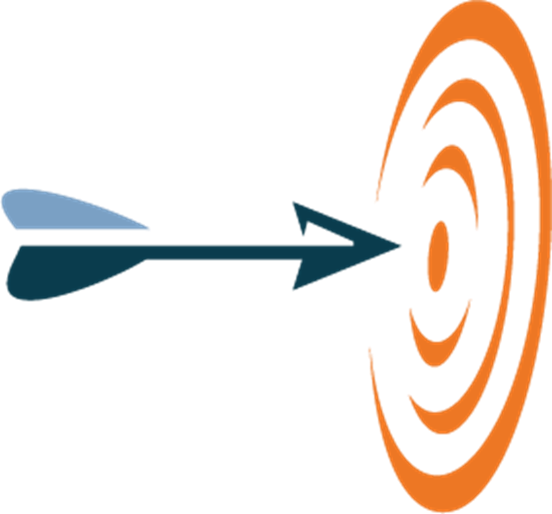